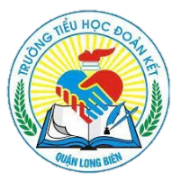 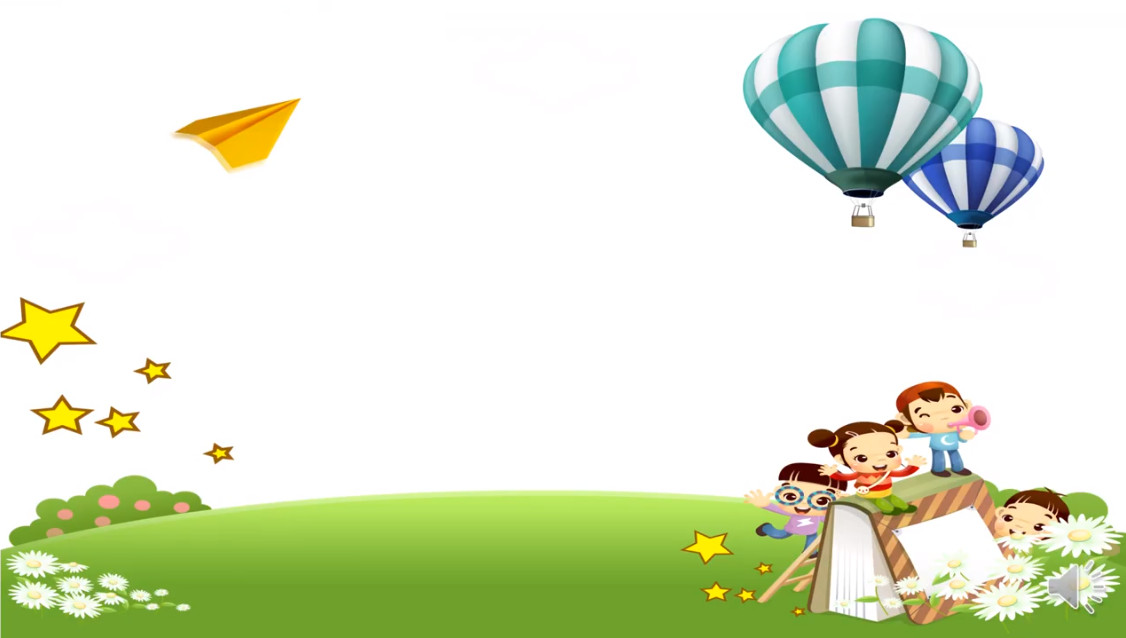 Trường Tiểu học Đoàn Kết
CHÀO MỪNG CÁC EM HỌC SINH
ĐẾN VỚI TIẾT HỌC VẦN
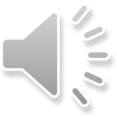 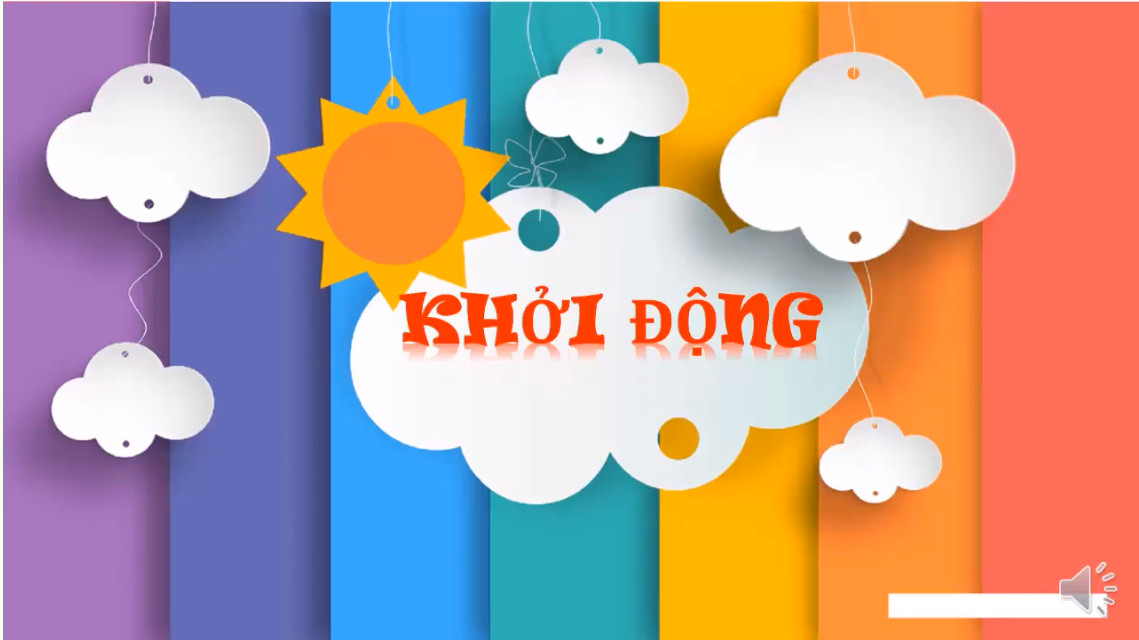 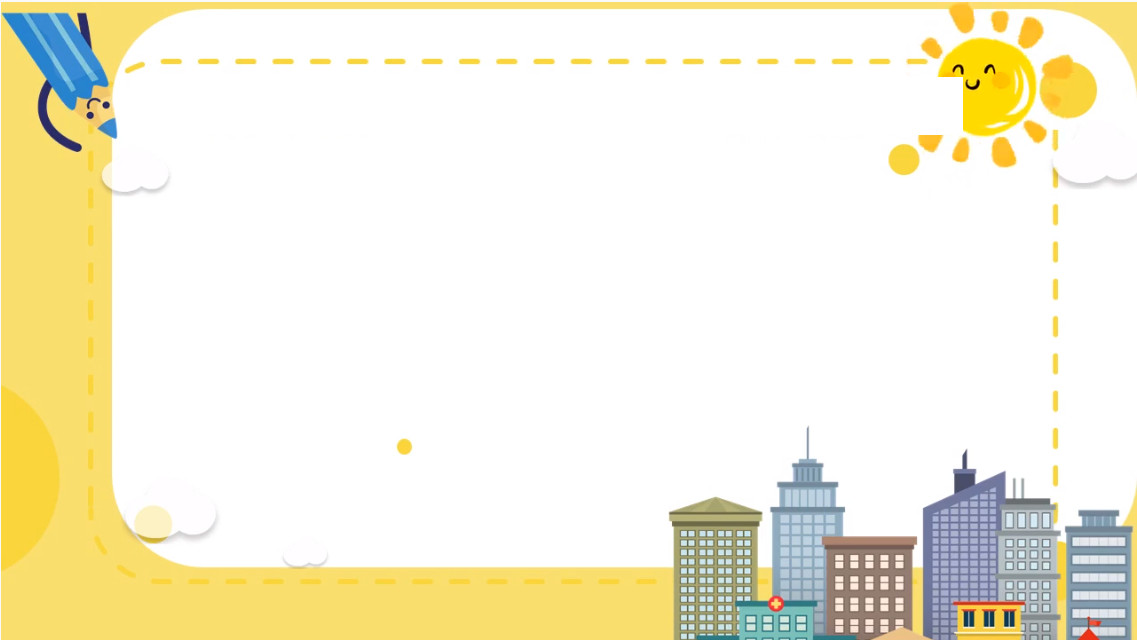 mòm mÜm
gióp ®ì
bóp chÌ
t«m hïm
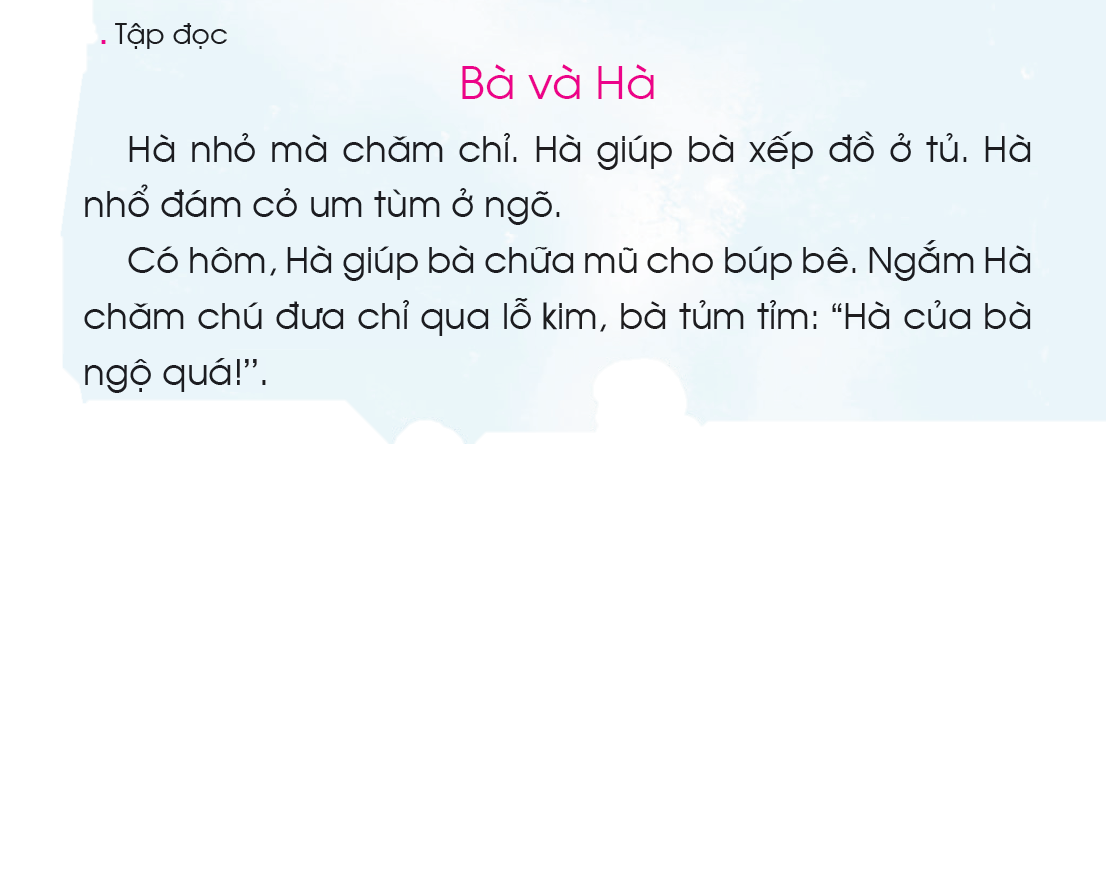 TËp ®äc
Bµi 53
u«m
  ­
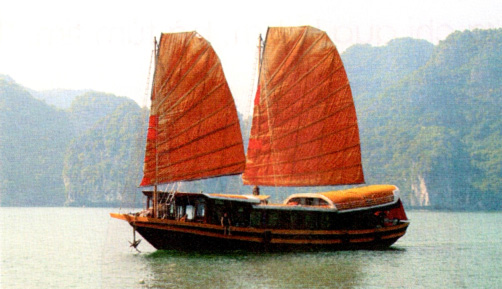 1. Lµm quen
buåm
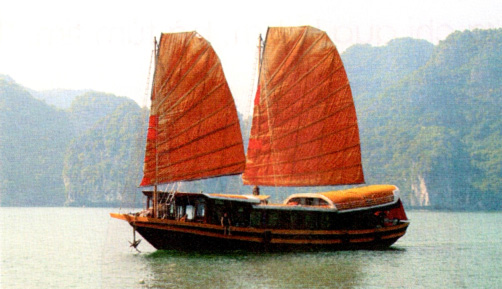 u«m
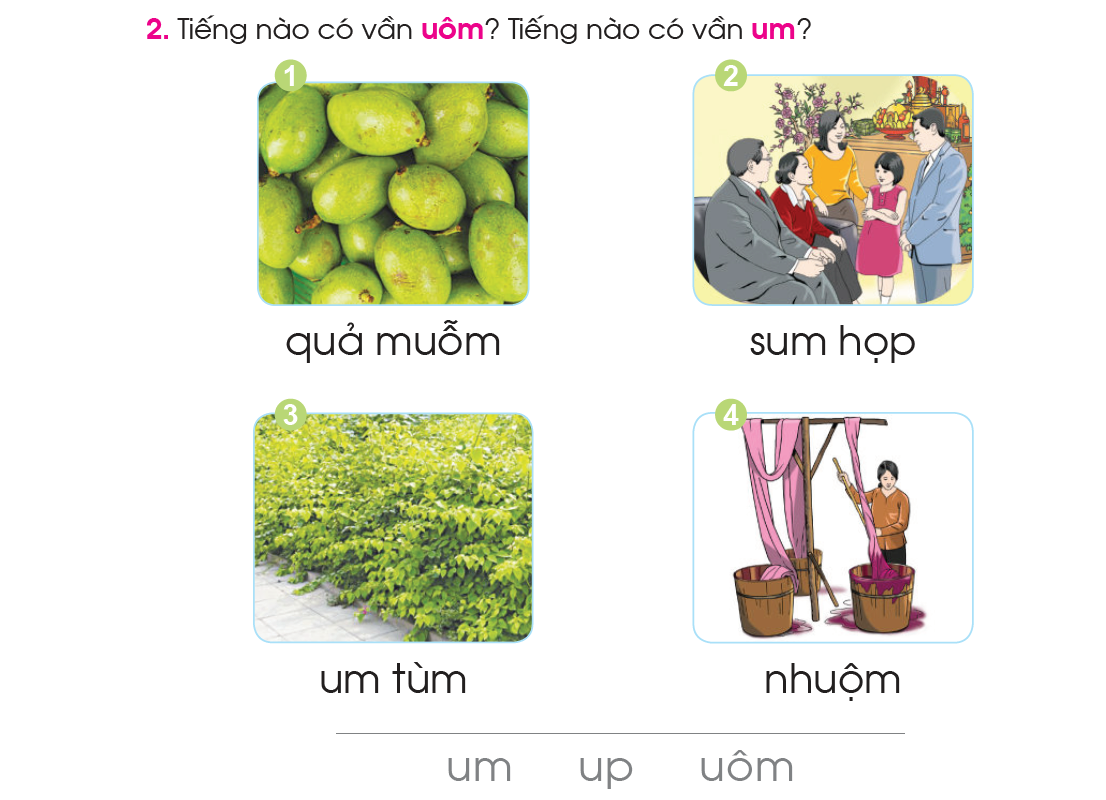 Gi¶i nghÜa:
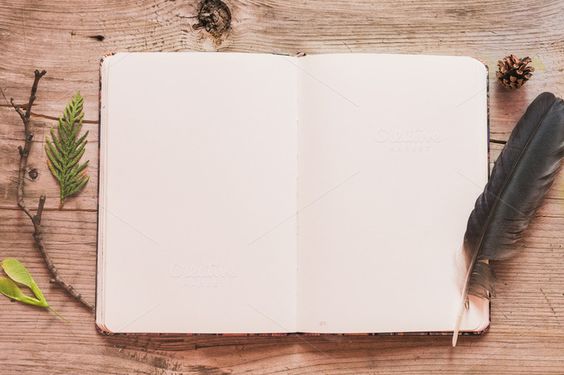 qu¶ muçm: (Qu¶ gièng xoµi nhưng nhá h¬n, cã vÞ chua)
xum häp: (Tô häp ë mét chç mét c¸ch vui vÎ)
um tïm: C©y cèi rËm r¹p, dµy ®Æc
nhuém: Lµm cho mµu thÊm ®Òu vµo v¶i vµ ®­ưîc gi÷ l¹i.
[Speaker Notes: Sau khi xuất hiện hiệu ứng chú thích tranh, giáo viên nhấn vào từng tiếng để học sinh đọc to tiếng có vần ên. Muốn đọc lại tiếng nào nhấn vào tiếng đó]
Gạch 1 gạch dưới tiếng có vần uôm
Gạch 2 gạch dưới tiếng có vần um
1
2
qu¶ muçm
sum häp
3
4
um tïm
nhuém
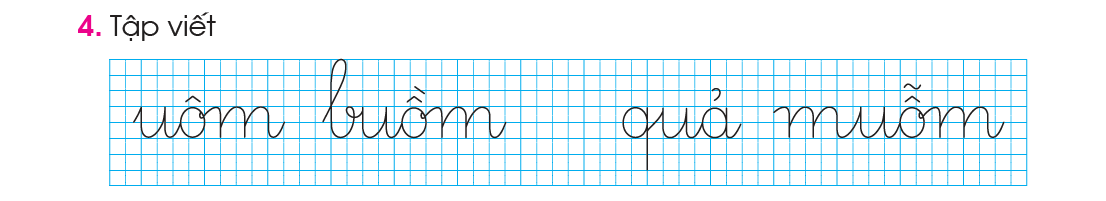 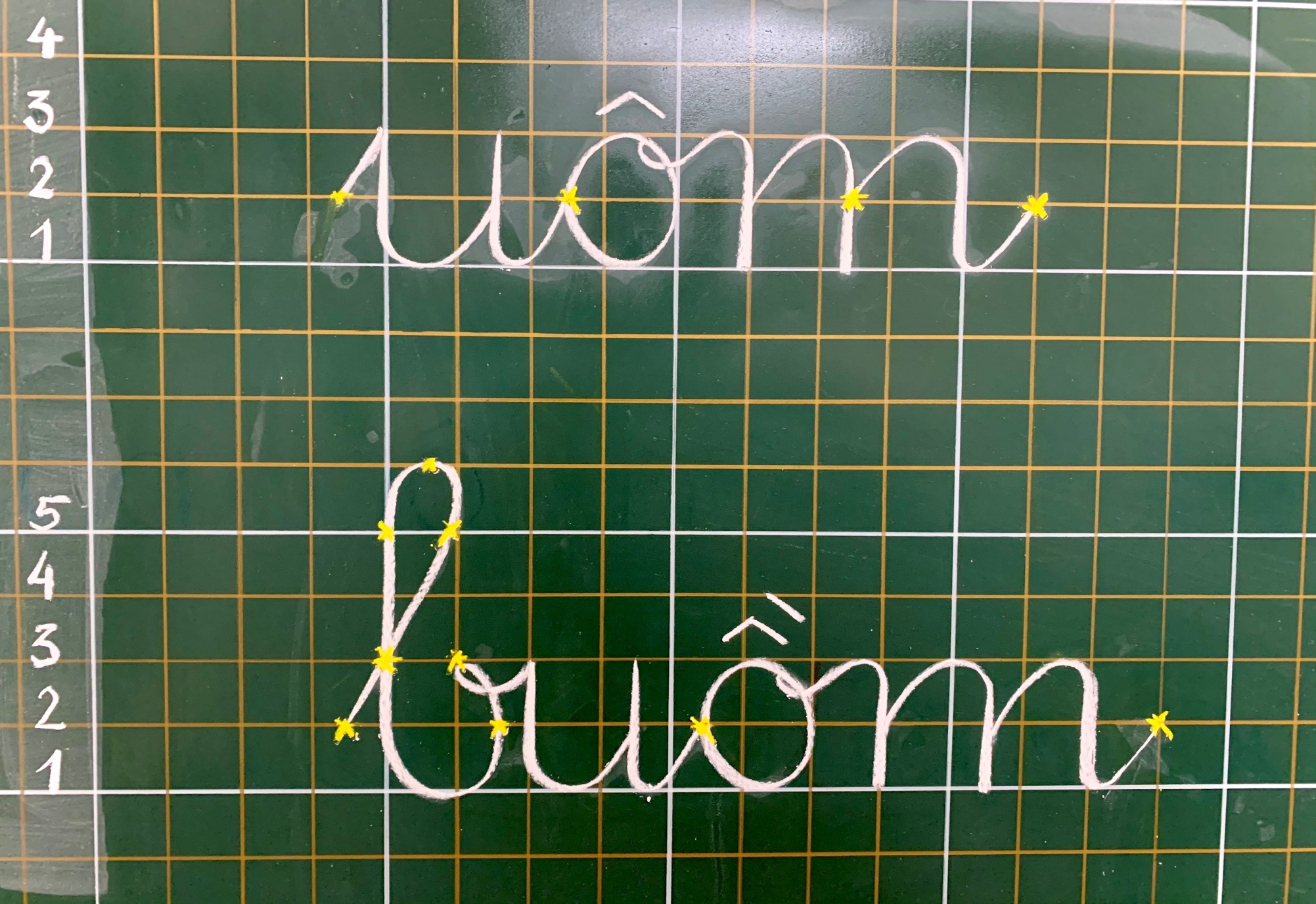 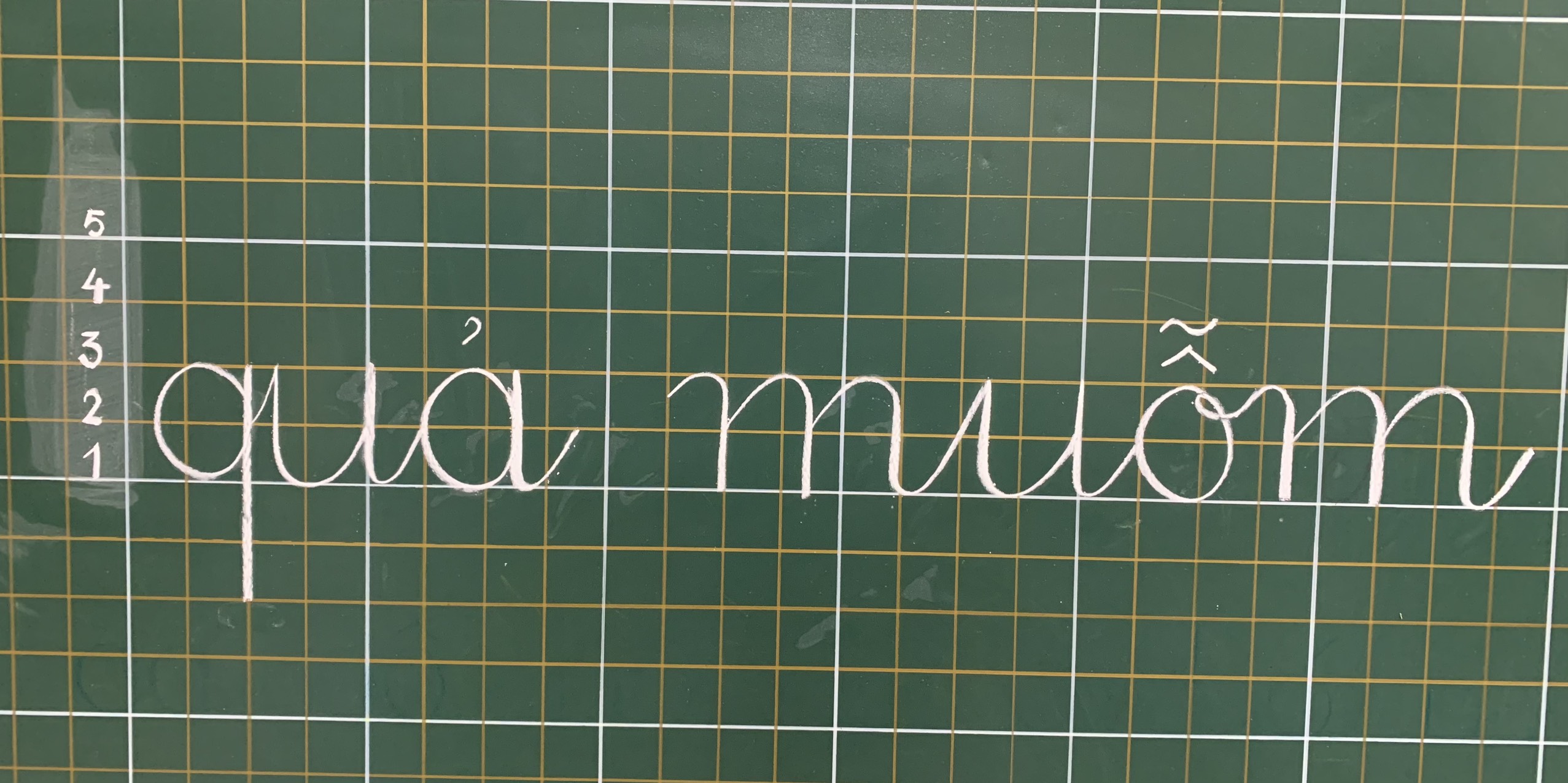 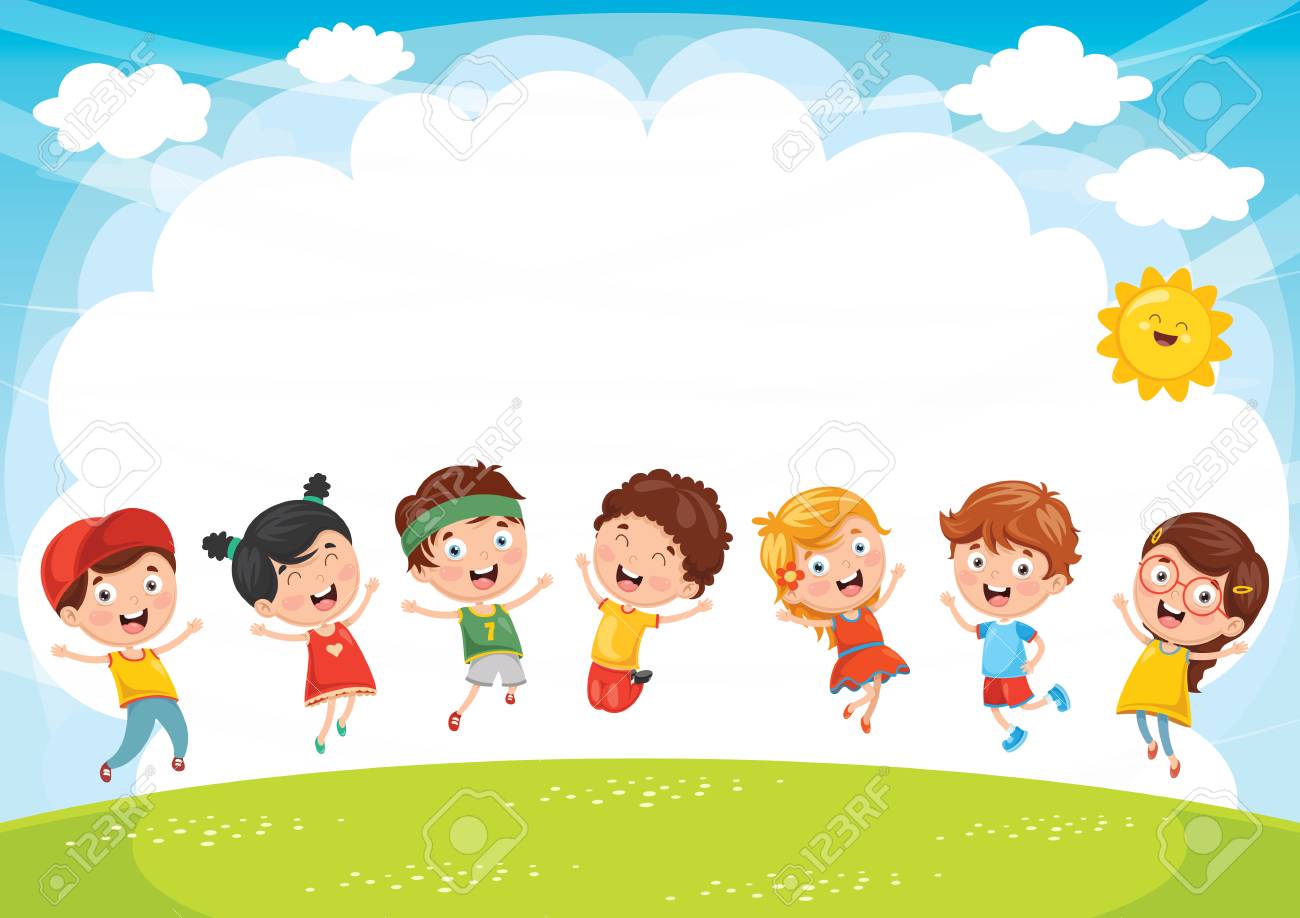 Thư giãn
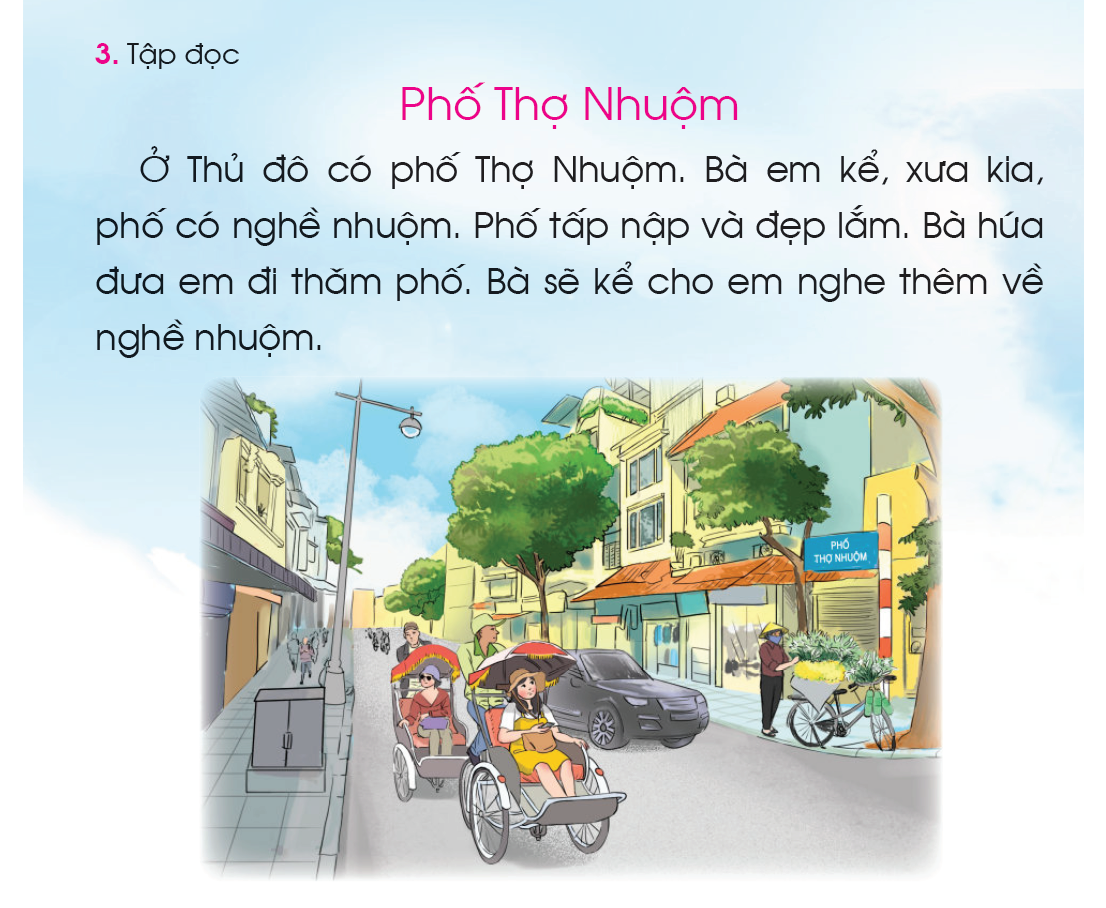 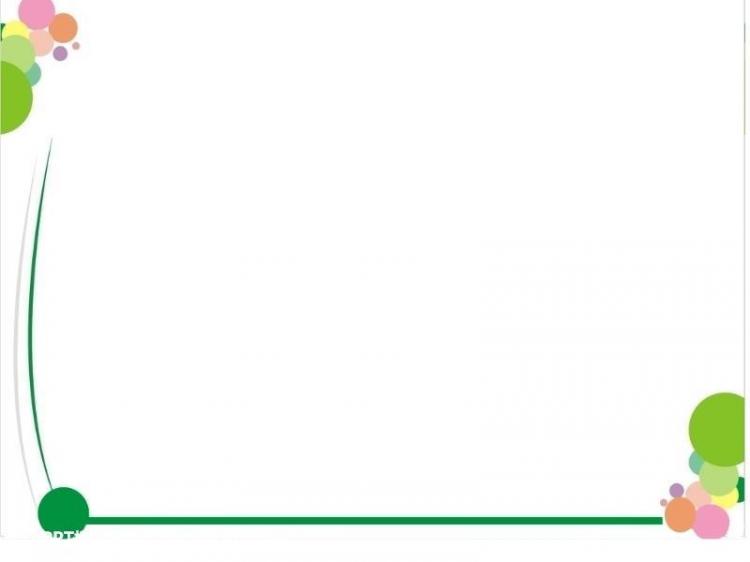 Phè Thî Nhuém
Ở Thñ ®« cã phè Thî Nhuém. Bµ em kÓ, xưa kia, phè cã nghÒ nhuém. Phè tÊp nËp vµ ®Ñp l¾m. Bµ høa ®ư­a em ®i th¨m phè. Bµ sÏ kÓ cho em nghe thªm vÒ nghÒ nhuém.
Phè Thî Nhuém
2
1
Ở Thñ ®« cã phè Thî Nhuém. Bµ em kÓ, xưa kia, phè cã nghÒ nhuém. Phè tÊp nËp vµ ®Ñp l¾m. Bµ høa ®ưa em ®i th¨m phè. Bµ sÏ kÓ cho em nghe thªm vÒ nghÒ nhuém.
3
4
5
Phè Thî Nhuém
Ở Thñ ®« cã phè Thî Nhuém. Bµ em kÓ, xưa kia, phè cã nghÒ nhuém. Phè tÊp nËp vµ ®Ñp l¾m. Bµ høa ®ưa em ®i th¨m phè. Bµ sÏ kÓ cho em nghe thªm vÒ nghÒ nhuém.
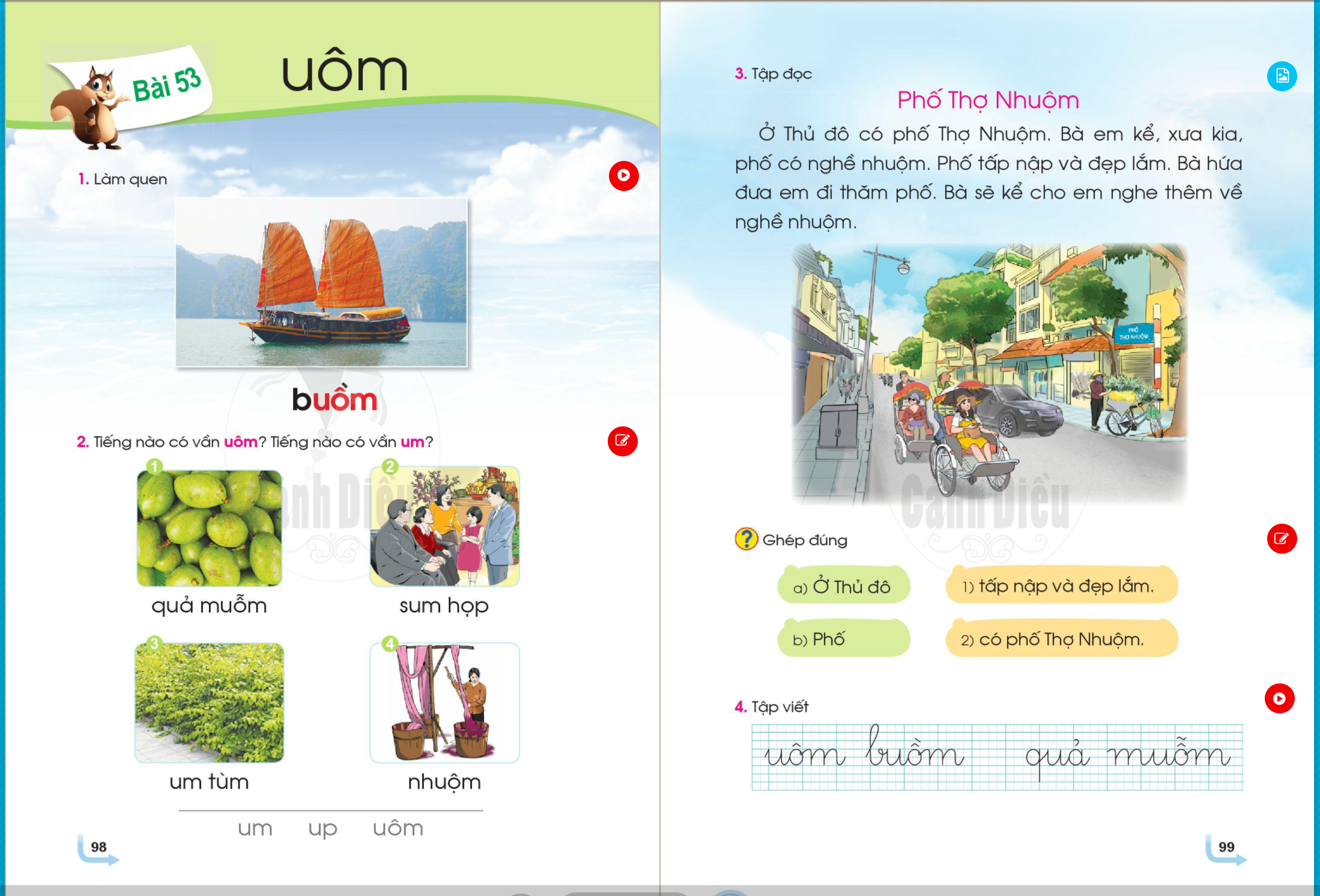 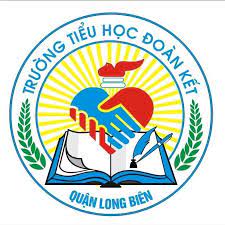 Dặn dò
- Đọc bài 53: uôm (5 lần).
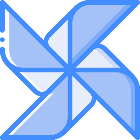 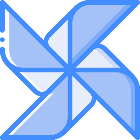 Chuẩn bị bài 54: ươm – ươp
Hẹn gặp lại các con vào tiết học ngày mai
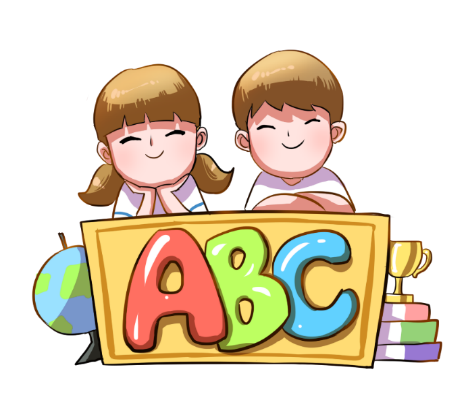